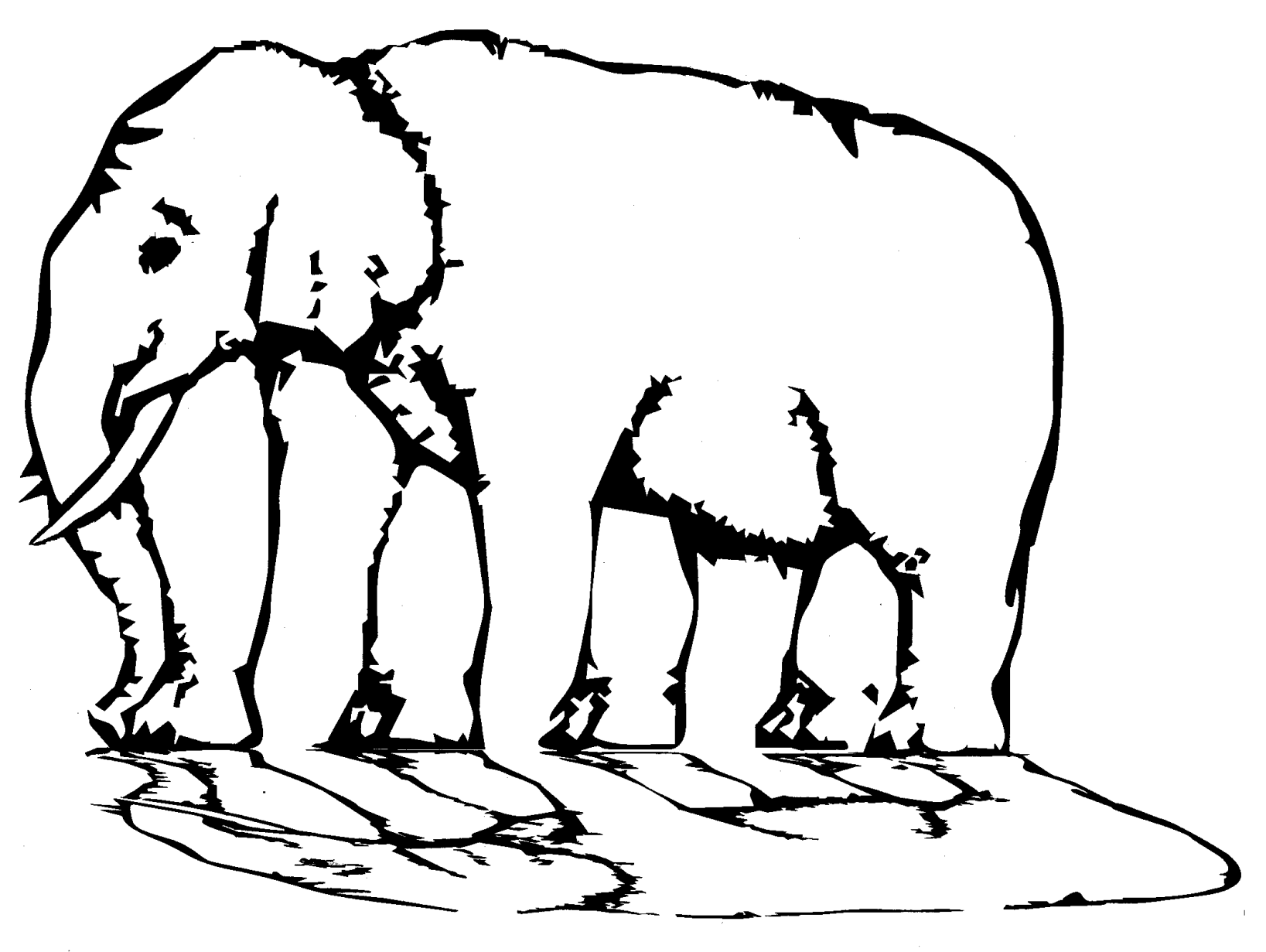 Welcome!
مرحبا
Welcome to the NLP-course “Your Unlimited Powers”
Ministry of social affairs, Ramallah, Palestine
1st  day Wednesday 27 April 2016
Trainers: Sytse and Marlies Tjallingii
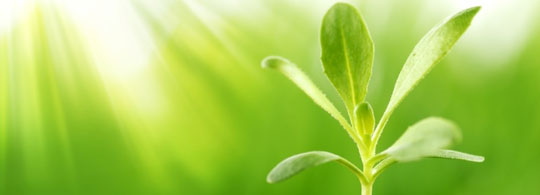 Good and new
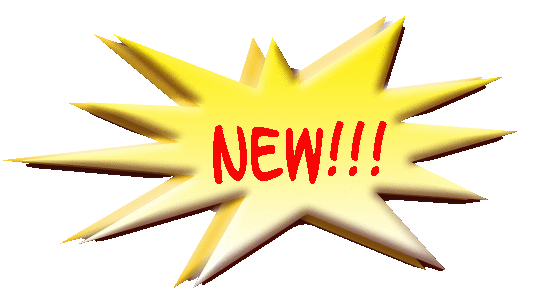 Joy
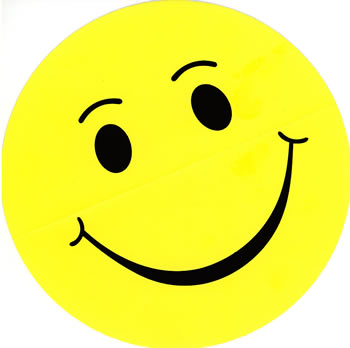 Energy
In two's 2 minutes each.
Focus at a recent situation which had given you a good/or new feeling. In which you felt energy, happiness or joy.
Share in the whole group the title of your experience and show your feelings at your face.
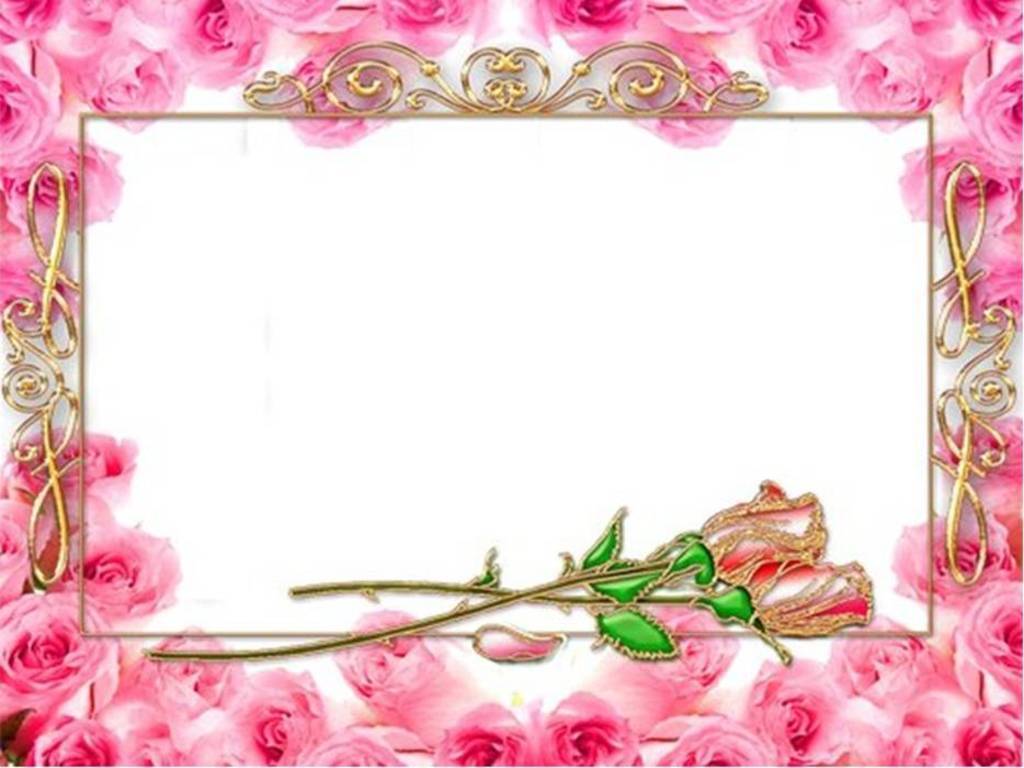 Open Frame
Questions
Experiences
Short stories
Share a real life-experience to reflect on what NLP can mean to it.
Goal: apply NLP in your own reality.
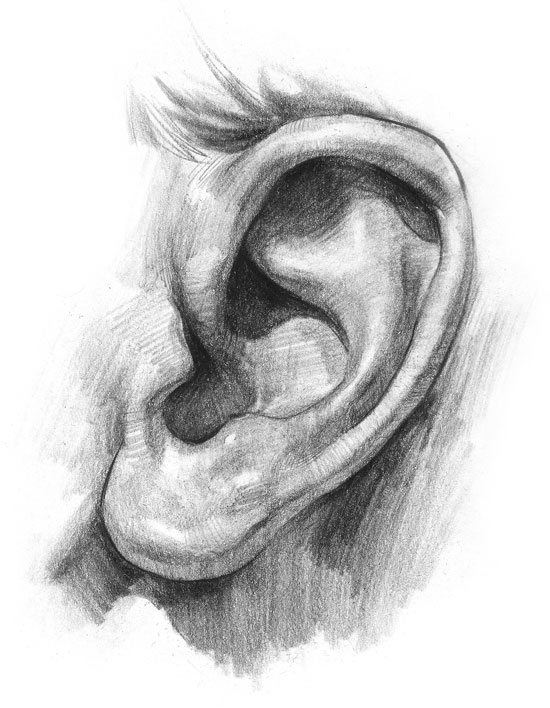 Tonality
How many people can you recognize 
just hearing their voice?
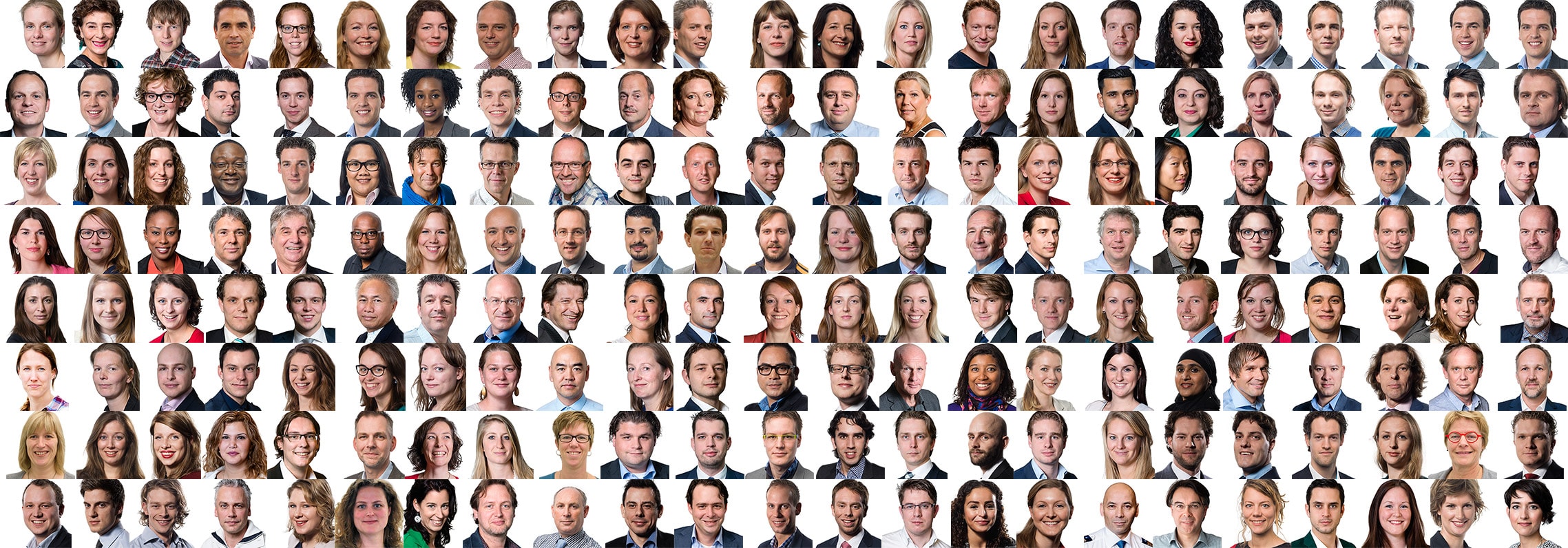 Tonality
What is communication about?
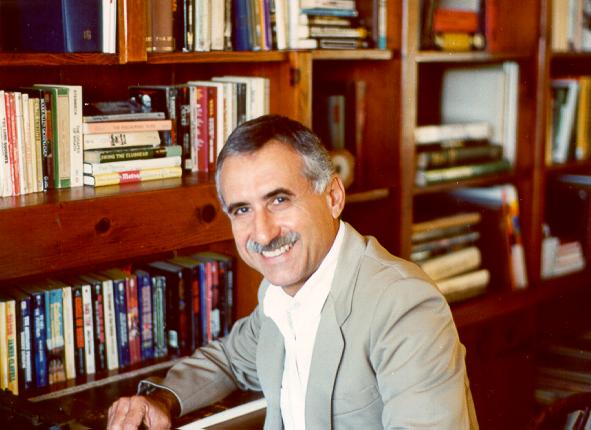 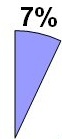 words
physiology
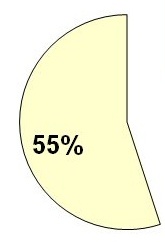 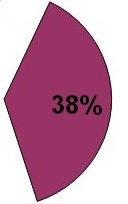 Professor 
Albert Mehrabian
tonality
Modern Communication
What is the percentage of the
 whole Communication ?
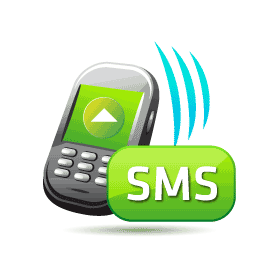 Telephone call
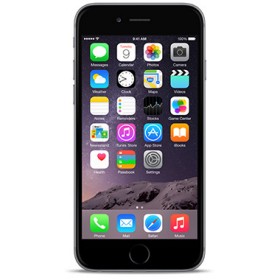 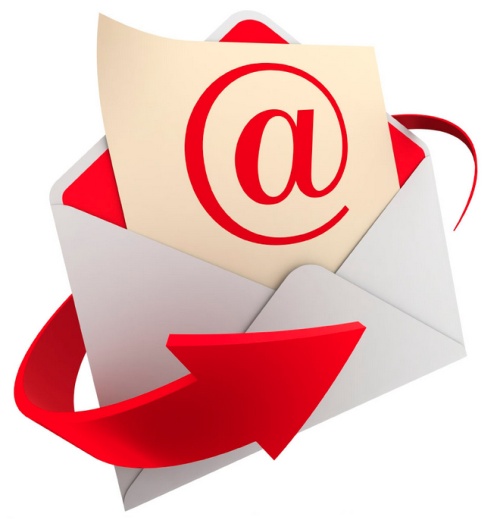 Email
At the airport when there is glass between you and the person who is picking you up. (no hearing only seeing)
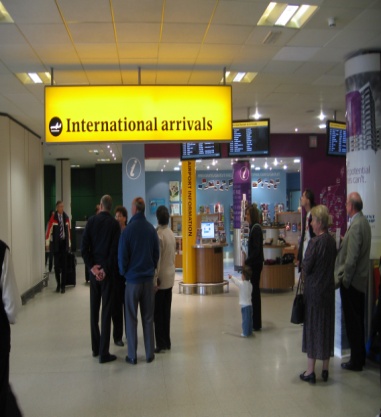 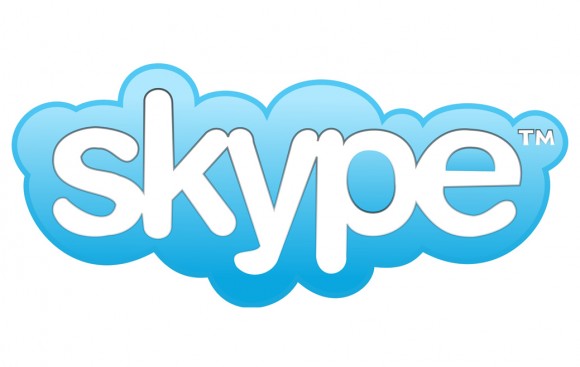 Territory
Map
External
signal
How do we Communicate?
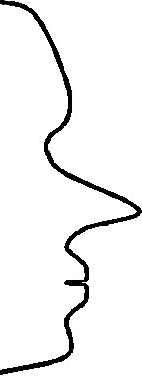 FILTERS
Internal
Representation
Delete
Deform
Generalise
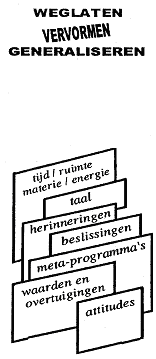 State, emotions
time/space matter/energy
language
memories
decisions
metaprograms
values
 and beliefs
attitudes
Physiology
Behaviour
8
Internal
Representation
What are the individual differences in the internal representations?
Practice 

Write down  at  least 5 words which come up when you hear the word “Bethlehem”.
What do you think?
How many of these words, which you wrote down are written by everybody?
What is the difference between the map and the territory?
Map of Gaza
‘Territory’ of Gaza
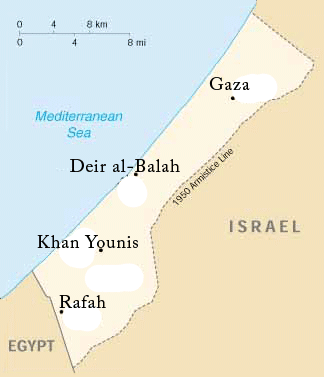 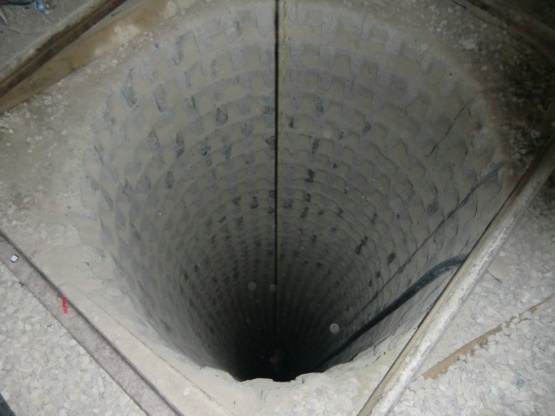 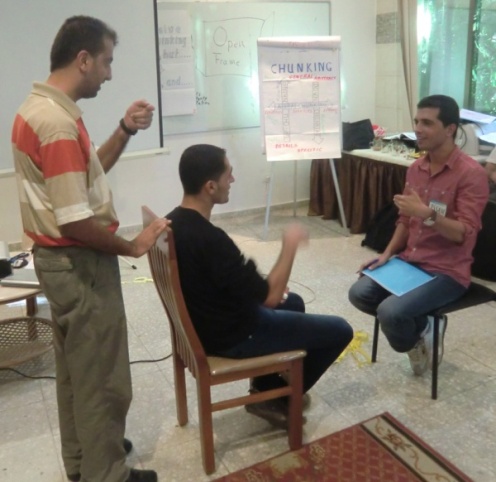 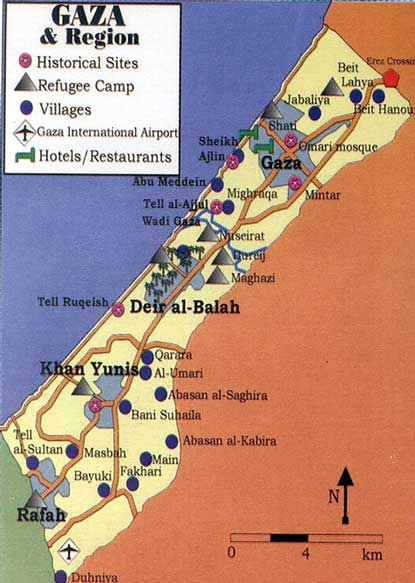 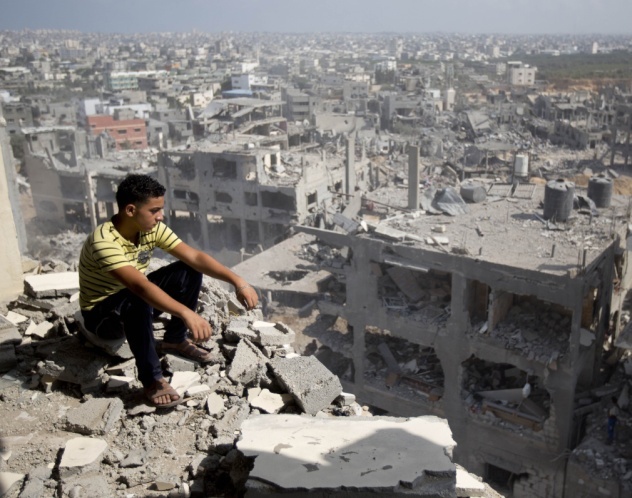 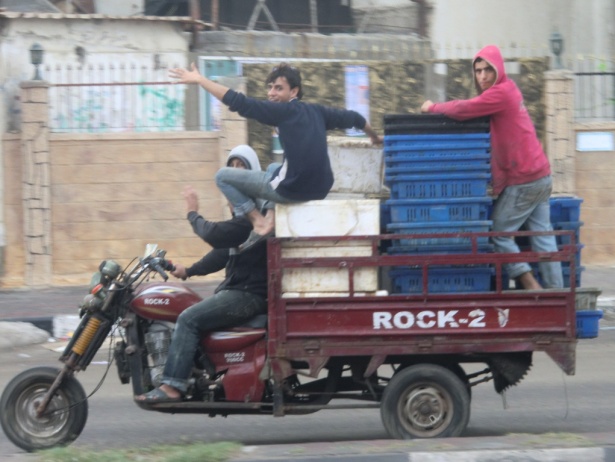 Perception
=
Projection
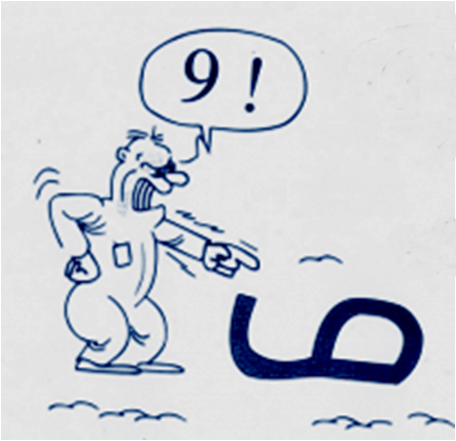 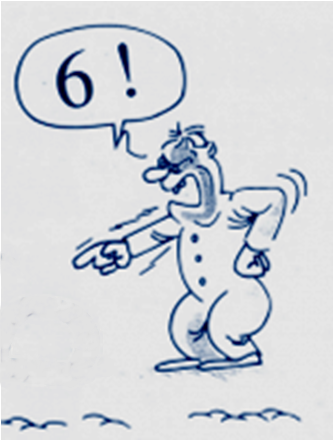 Look from a different perspective
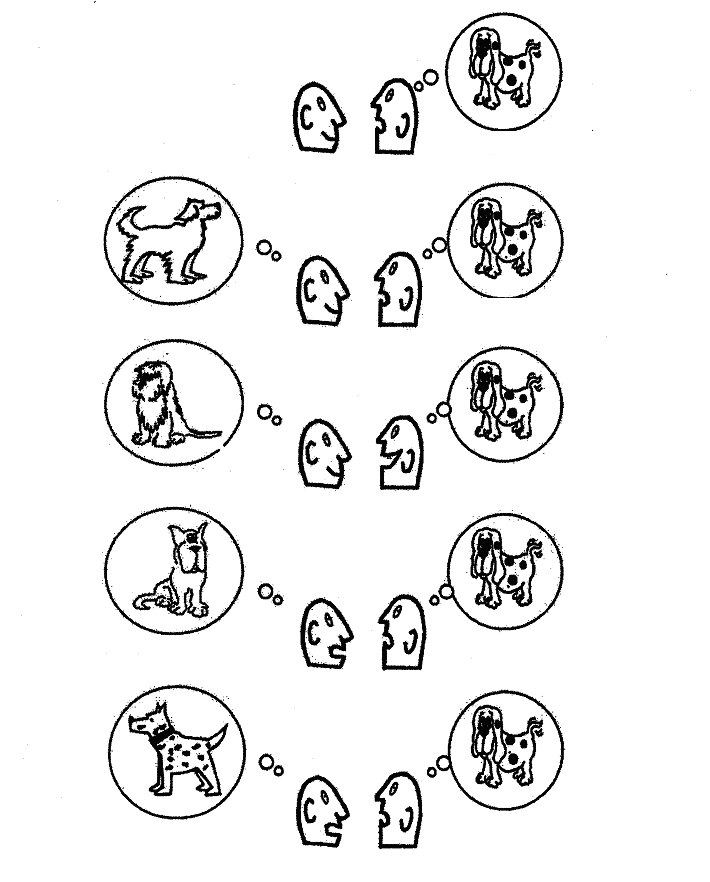 Communication in strip
“I bought a dog”
“Oh yes? A big dog?”
“No not so big”
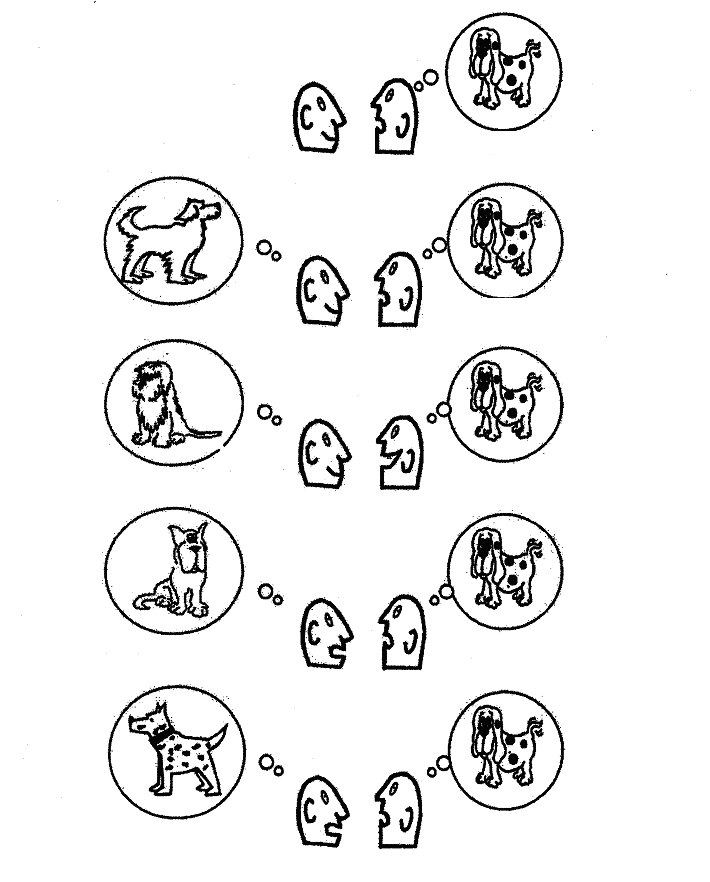 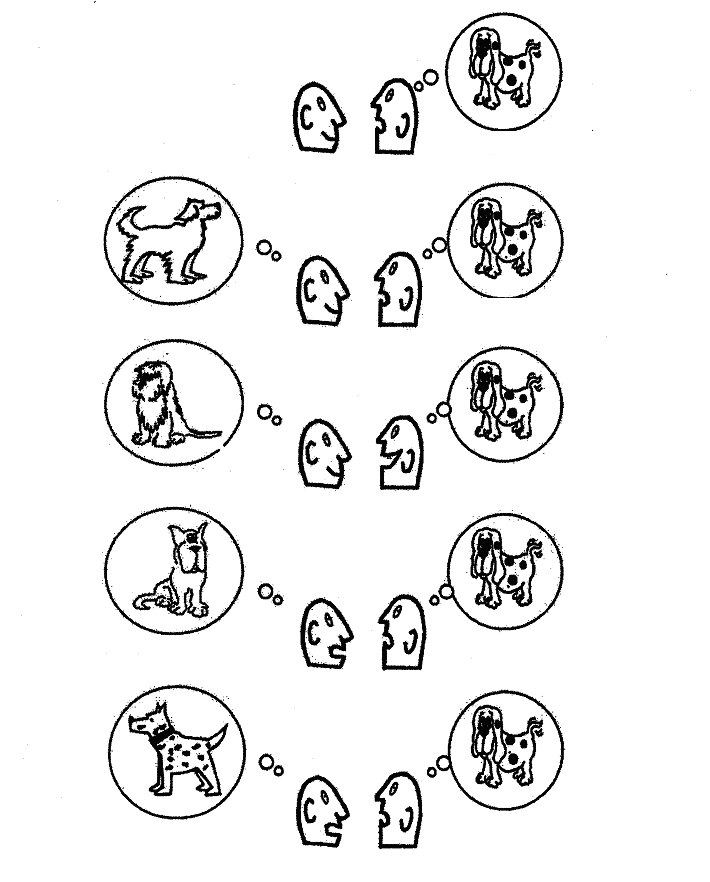 “With long hair?”
“No with short hair”
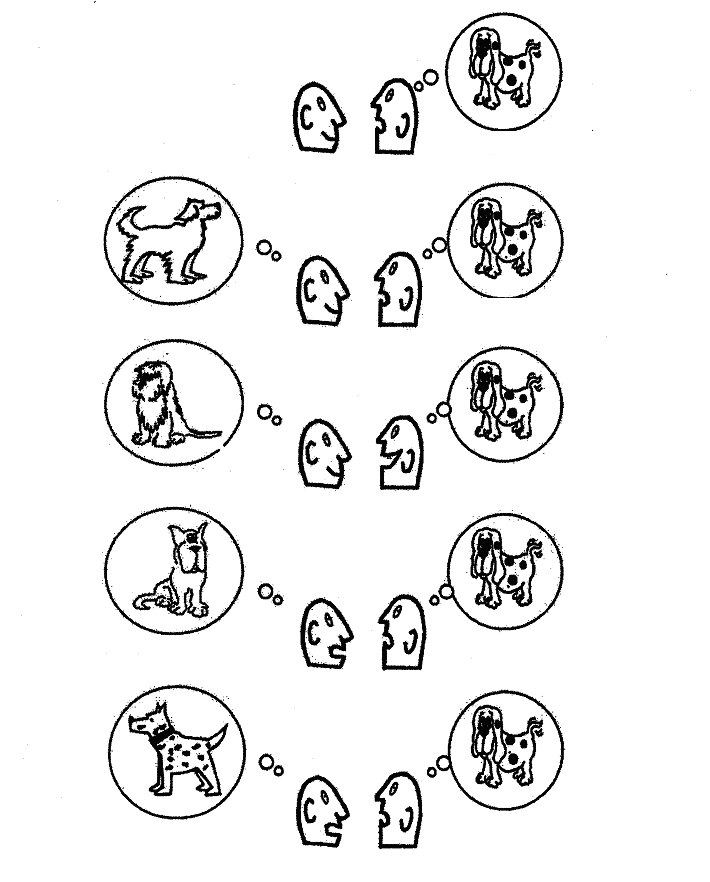 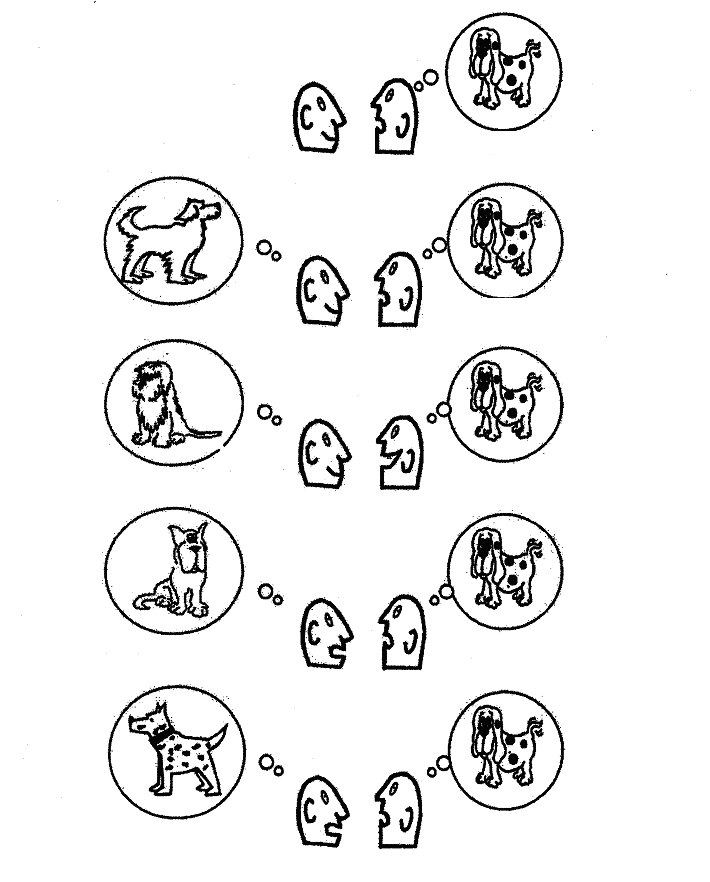 “Which colour?”
“Spotted black and white”
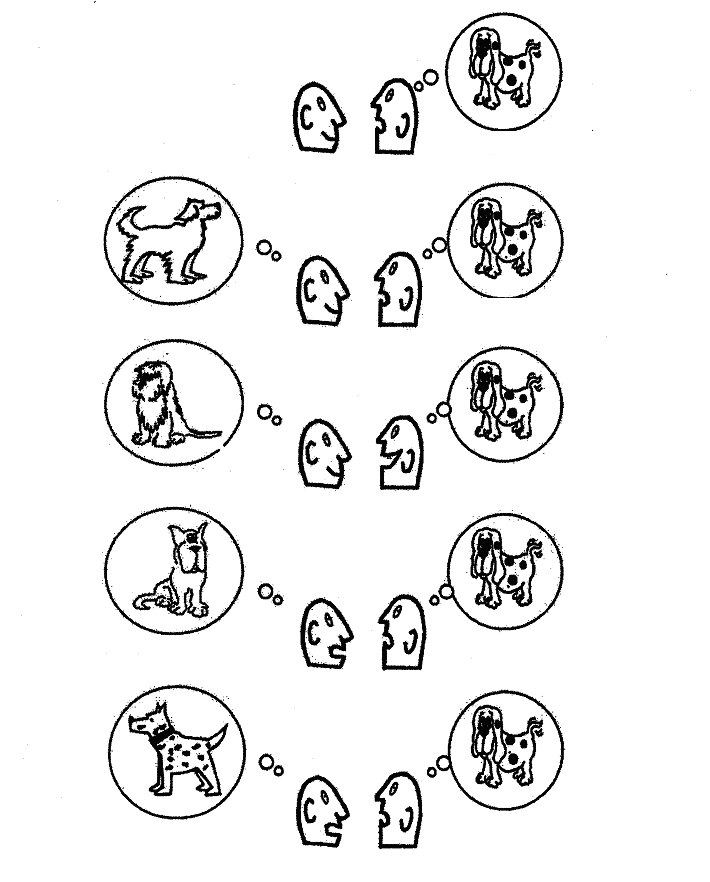 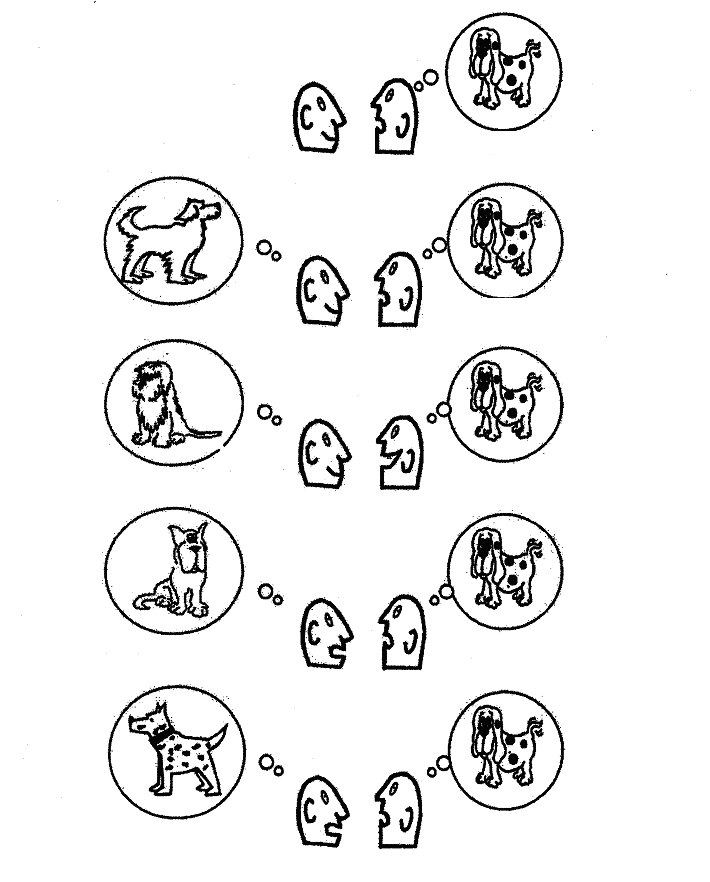 “What a nice dog!”
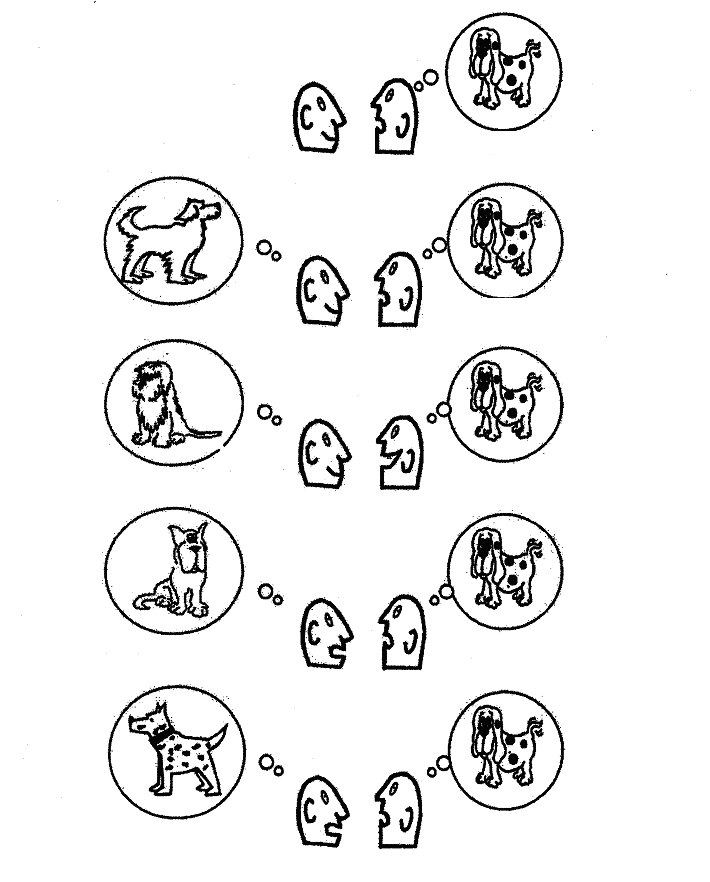 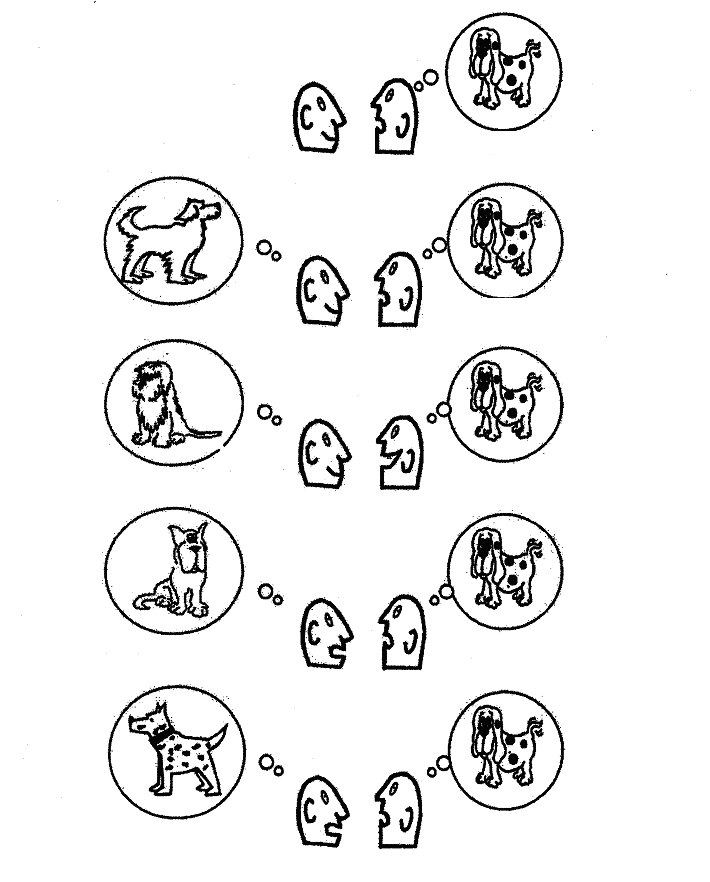 “Yes indeed it is!”
The six blinds: The map is not the territory
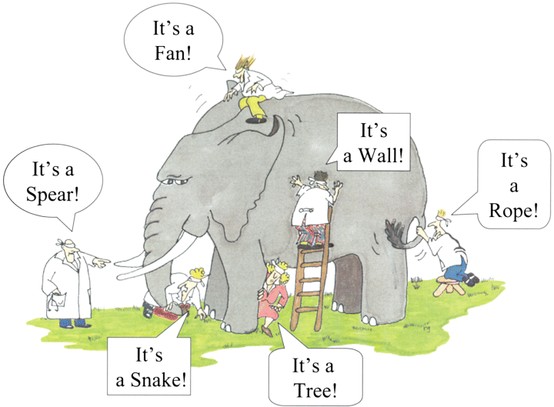 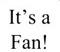 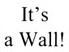 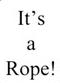 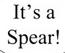 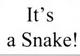 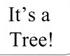 The temple with the thousand mirrors
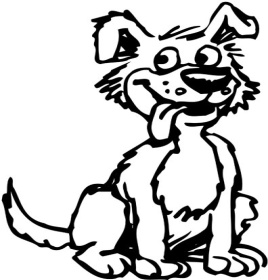 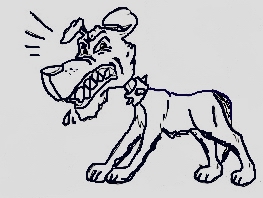 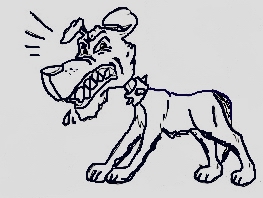 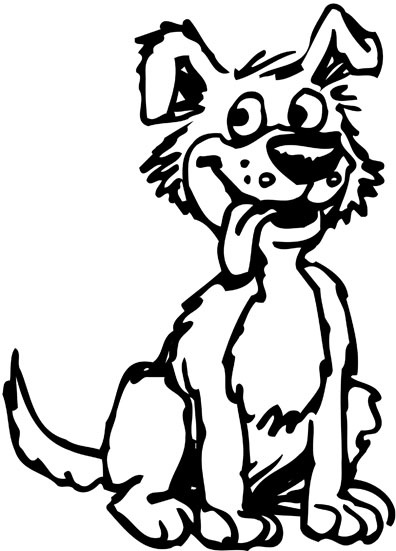 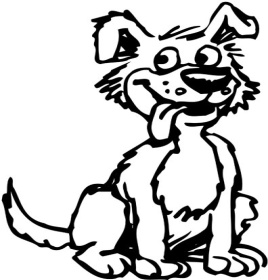 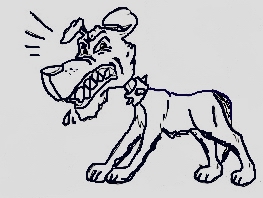 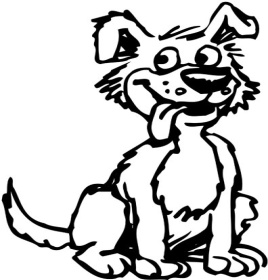 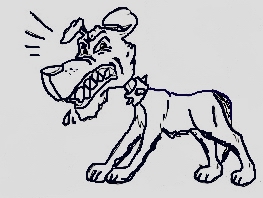 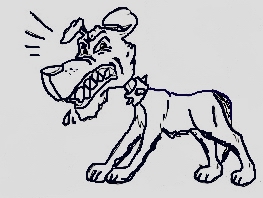 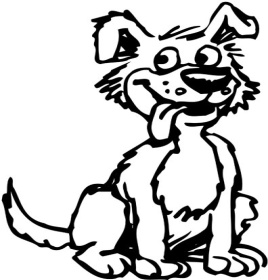 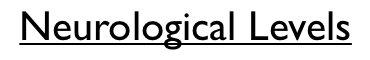 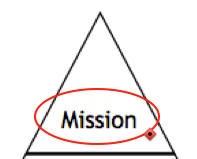 What is most important in your life?
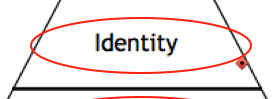 Who are you?
Why?
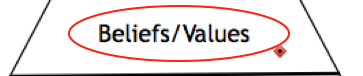 How? Which skills?
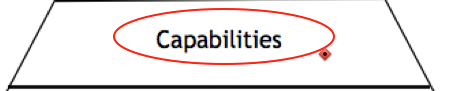 What do you do?
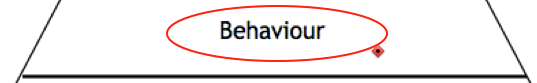 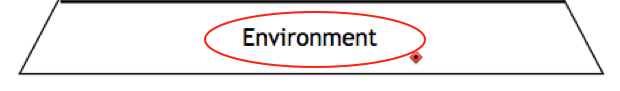 Where? When?
Neurological levels
6 Mission 
What orients you in your life, what is most important in your entire life
5 Identiteit
Personality: ‘I am’. Your self esteem.
4 Values and Beliefs/Convictions: 	
4a Values an norms: thoughts and ideas. 
4b beliefs. What you think about your self and others and what you belief that is true for you.
3 Skills, Capacities
Powers, resources, qualitities, what you are able to do.
2 Behavior
 Everything you can see and hear of the other, what you video.
1 Environment
Everything what is surrounding you, context, people, things time.
How much can you focus at what you have?
Instead of focussing at what you miss?
What do you communicate with yourself?
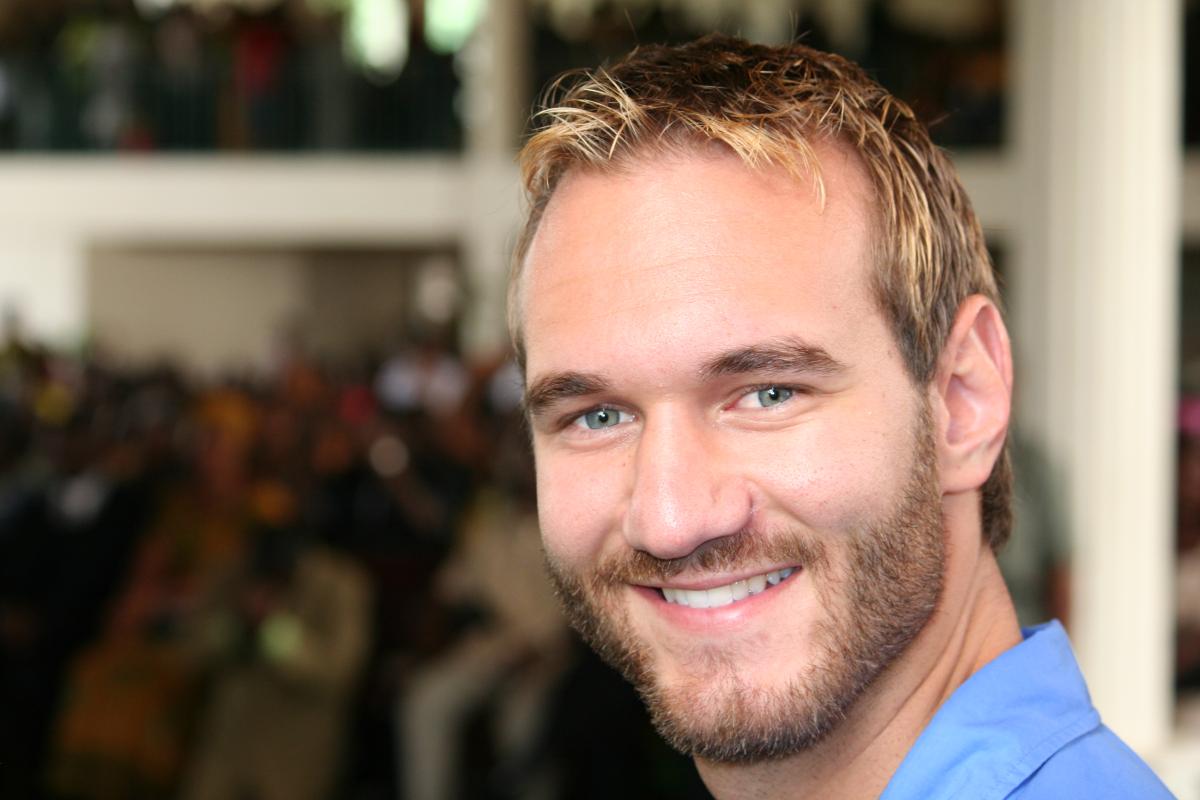 Heb jij beperkingen?
 Kijk naar Nick Vujicic
What are his neurological levels?
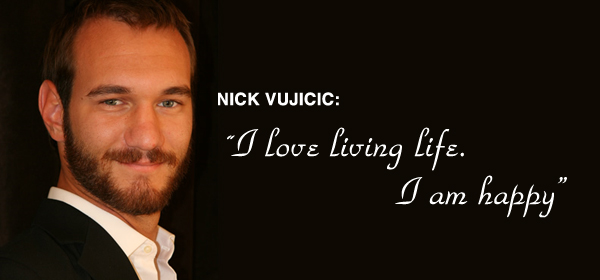 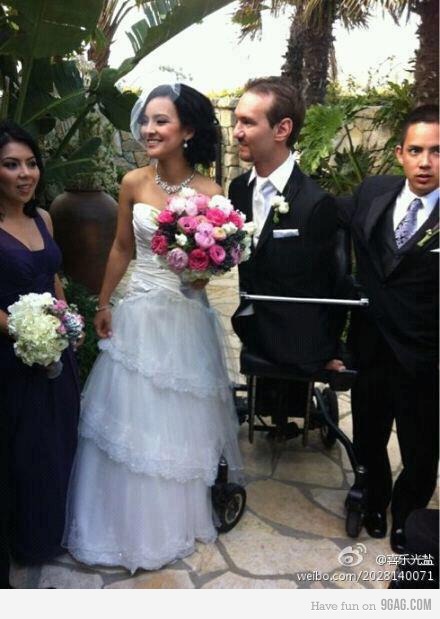 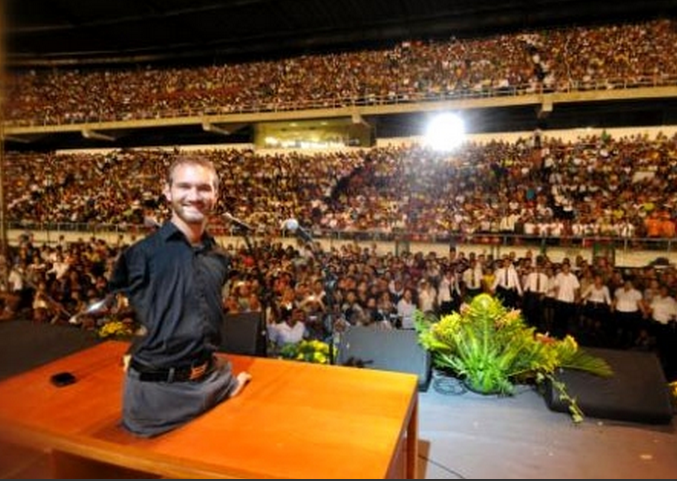 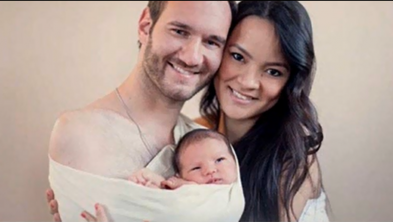